Вопрос повестки № 2
«Об исполнении протокола заседания Совета от 21.05.2019 № 1 и проведении конкурсов: гранты, премии, стипендии молодым ученым»
Васильев А.В.
министр науки и инновационной политики Новосибирской области
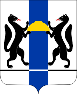 Правительство Новосибирской области
Конкурсы, проводимые для молодых ученых в 2019 году
С 26 августа по 25 сентября 2019 года принимаются заявки на:
конкурс именных премий за выдающиеся научные достижения
конкурс именных стипендий
конкурс грантов молодым ученым
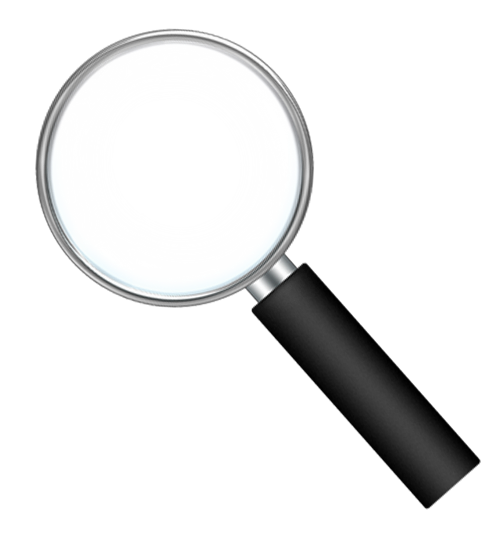 Вся необходимая информация размещена на официальном сайте министерства науки и инновационной политики, по адресу: http://nauka.nso.ru/ (в разделе «Деятельность», «Конкурсы»)
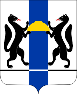 Правительство Новосибирской области
Именные премии Правительства Новосибирской области за выдающиеся научные достижения
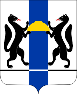 Правительство Новосибирской области
Именные стипендии Правительства Новосибирской области
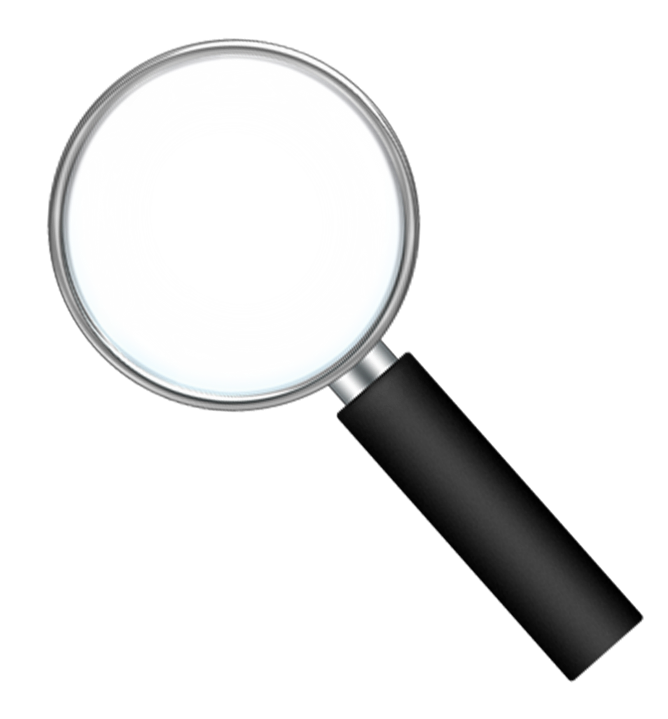 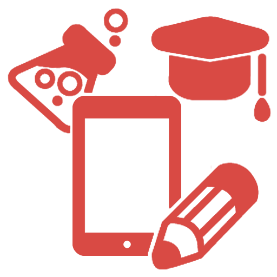 Не более 10 именных стипендий всего в 2019 году

По 15 000 рублей ежемесячно (выплаты ежеквартально)

На дату подачи заявки:
аспирант (со второго года обучения) в возрасте до 35 лет заявки 
докторант очной формы обучения (начиная с 1 года обучения) в возрасте до 40 лет

Критерии отбора:
научный уровень результатов научной работы;
опыт участия соискателя в конкурсах научных проектов (международный, федеральный, региональный)
признание научных достижений экспертным сообществом (конференции, конгрессы, 
симпозиумы и т.д.)
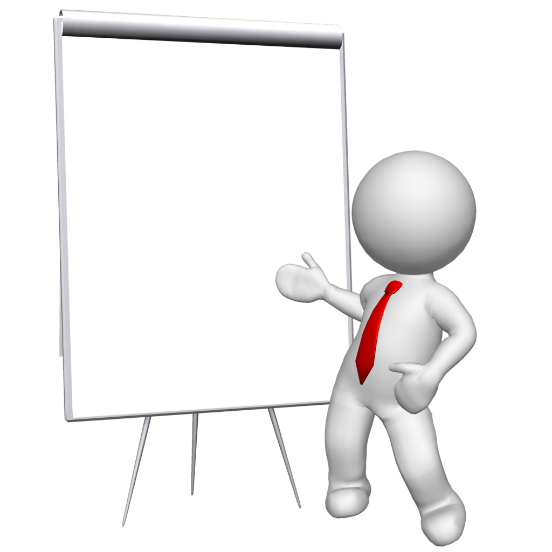 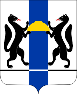 Правительство Новосибирской области
Гранты Правительства Новосибирской области молодым ученым
Гранты предоставляются в целях финансового обеспечения затрат, связанных с выполнением научных (научно-исследовательских) и научно-технических работ и могут использоваться только на цели, указанные в заявке, договоре о предоставлении гранта, и расходоваться на:

1) оплату труда (вознаграждение) руководителю проекта, научному коллективу
2) приобретение специального оборудования, расходных материалов, комплектующих, необходимых для выполнения проекта
3) транспортные расходы на поездки, совершаемые в целях реализации проекта
4) оплату выполнения работ, оказания услуг сторонними организациями, направленных на реализацию проекта
5) публикации по теме проекта
6) оплату государственной пошлины на регистрацию интеллектуальной собственности по теме проекта
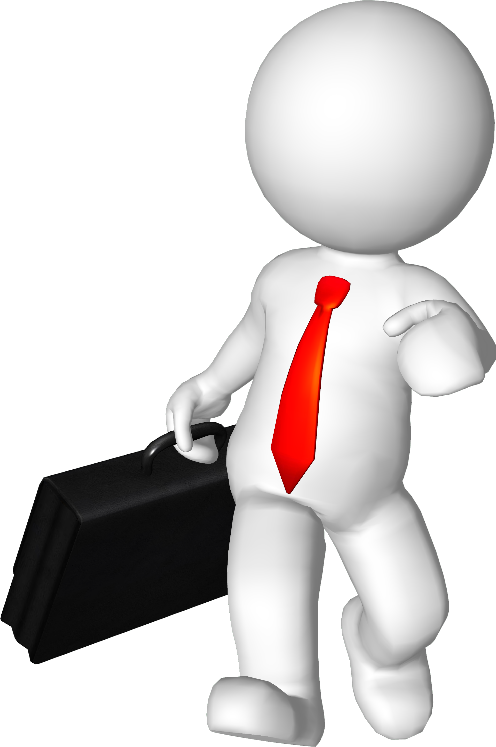 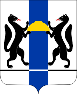 Правительство Новосибирской области
Гранты Правительства Новосибирской области молодым ученым
Подаются проекты от коллективов численностью до 4 человек (аспирантов, докторантов, молодых ученых) в возрасте до 40 лет

Руководителем проекта является сотрудник научной или образовательной организации высшего образования, имеющий ученую степень кандидата или доктора наук
Размер гранта не может превышать 500 000 руб.

Критерии отбора проектов в конкурсе грантов:
количество публикаций научного коллектива в журналах и (или) научных изданиях 
признание научных достижений экспертным сообществом (конференции, конгрессы, симпозиумы и т.д.) 
соответствие плана работ поставленным задачам и обоснованность запрашиваемого объема финансирования
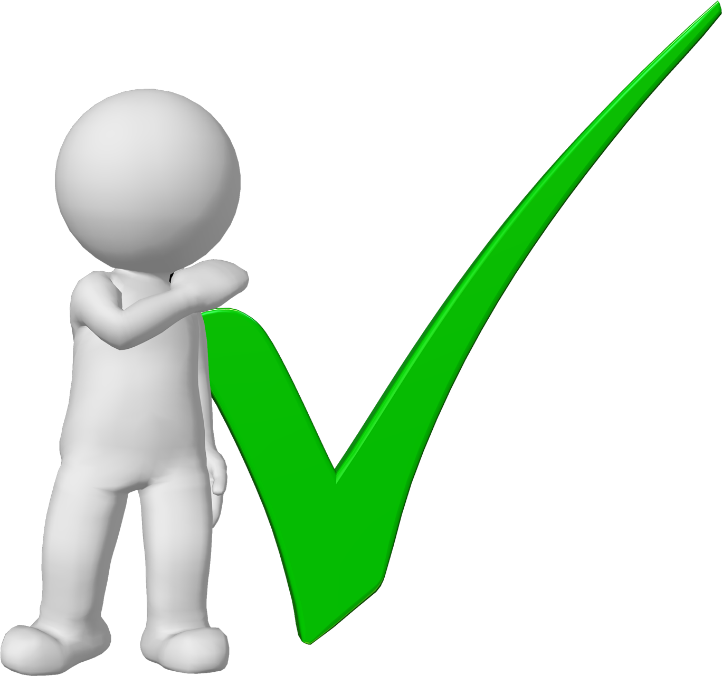 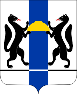 Правительство Новосибирской области
Представление заявок и документов для участия в конкурсах
Заявки и документы для участия в конкурсах представляются с 26 августа 2019 по 25 сентября 2019, по адресу: г. Новосибирск, ул. Сибревкома, 2, этаж 3, офис 301 (ГАУ «Новосибирский областной фонд поддержки науки и инновационной деятельности»)

По вопросам представления заявок и документов:
ГАУ «Новосибирский областной фонд поддержки науки и инновационной деятельности» (тел. 223-63-60)

По вопросам проведения конкурсов и оформления конкурсной документации:
Бочкарев Сергей Валерьевич, главный специалист министерства науки и инновационной политики Новосибирской области (тел. 238-74-01, email: bosv@nso.ru)
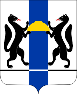 Правительство Новосибирской области